Open Enough? Choices and Consequences When Transitioning from Closed to Open Resources and Courses
Erik G. Christiansen, Assistant Professor/Librarian, Mount Royal University

Michael B. McNally, Assistant Professor, School of Library and Information Studies, University of Alberta
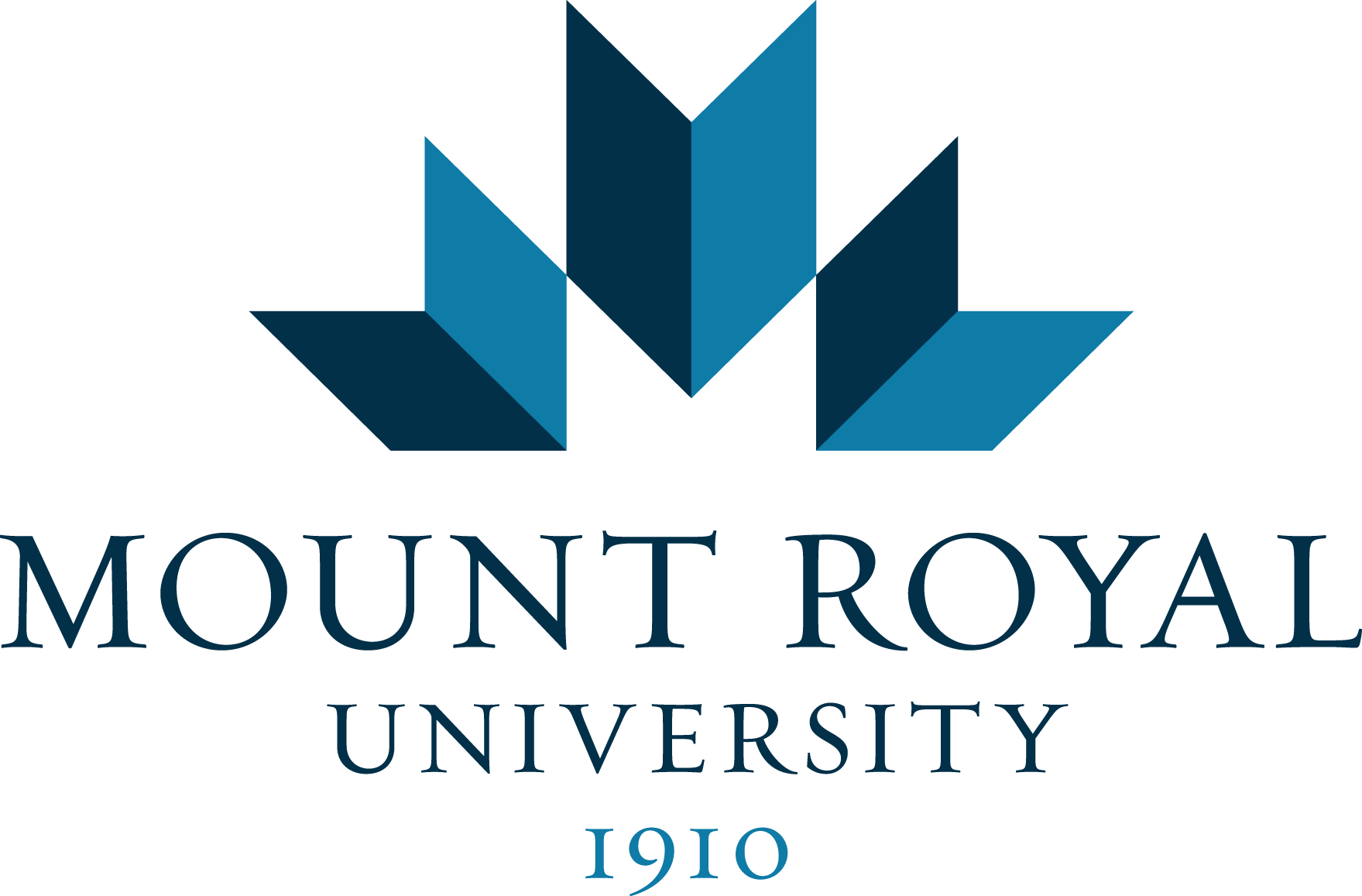 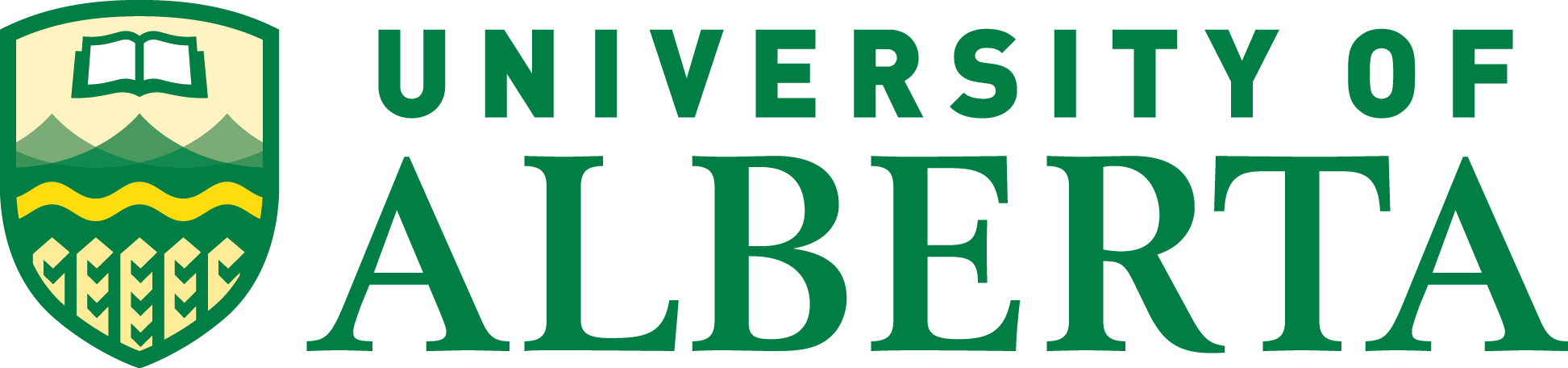 Purpose
Our research aims explicate the choices and factors influencing those decisions faced by OER creators and builds on our previous work exploring choices and consequences in OER creation.
Advice for Educators
Licensing considerations are paramount.
Become familiar with Creative Commons licensing and collaborate with local Copyright Officers/Librarians is critical.
Know your own skills, abilities and limitations.
You may not be able, or need, to maximize openness for all factors.
The File Format and Distribution elements require an active choice to introduce closedness or openness.  
Creating OERs from scratch is not always necessary.
Examples of Potential Open Resources
Decision Making Process for Transitioning from Closed to Open Resources
Literature / Background
Open Educational Resources (OER) are “digitized materials offered freely and openly for educators, students and self-learners to use and reuse for teaching, learning and research” (OECD, 2007).
Growing interest in OER since MIT launched its Open Courseware platform in 2001.
OER offer many benefits:
Lower student costs
Pedagogical advantages
Enhanced university reputations
Potential profit streams for university bookstores
OER suffer from several shortcomings such as limited awareness and varying degrees of institutional support. 
Educators developing OER face many decision making challenges.
OER reusability is also a common concern raised by educators.
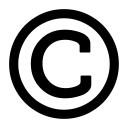 License
Accessibility Formatting
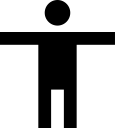 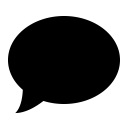 Language
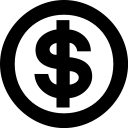 Support Costs
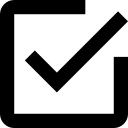 Assessment
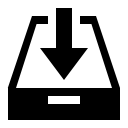 Distribution
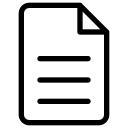 File Format
Future Research
Evaluating a variety of OER types and cases using an empirical system.
As the nuances of OER types are discovered, a factor list and scales could be generated for each OER type.
Cultural Considerations
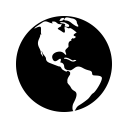 Conflated Definitions of Openness
General lack of consensus on what “openness” actually means.
Pomerantz and Peek identify over 50 types of “open” content using a range of approaches to openness.
OER Open Educational Practices (OEP) and Open Pedagogy (OP) are often used interchangeably despite important differences.
?
References
Allen, I. Elaine, and Jeff Seaman. 2016. Opening the Textbook: Educational Resources in U.S. Higher Education, 2015-16. Babson Survey Research Group. https://www.onlinelearningsurvey.com/reports/openingthetextbook2016.pdf 
Chappe, Andres and Vivian Aria. 2015. “Understanding Reusability as a Key Factor for Open Education: A Review.” International Review of Research in Open and Distributed Learning, 16(1): 40-56.

Christiansen, Erik. 2016. “Everything is Sharable: Why Open Educational Resources are Critical to Lifelong Learning and the Sharing Economy.” Presented at the Code4Lib Alberta Conference, University of Alberta, Edmonton, AB. 24 Nov. 2016. http://hdl.handle.net/11205/306 McNally, Michael B. 2014. “Design vs. Pedagogical Considerations for OERs.” Presented at IL-Palooza. MacEwan University, Edmonton AB. 23 Apr. 2014.  https://era.library.ualberta.ca/files/5x21tg169#.Wc1AncZryUk 
McNally, Michael B. 2017. “Open Educational Resources (OER) Benefit Analysis.”  Presented at the ABOER Summit, University of Alberta, Edmonton, AB, 11 May 2017. https://era.library.ualberta.ca/files/gx41mm630
McNally, Michael B., and Erik Christiansen. 2016. “Choices and Consequences in Transitioning from Closed to Open Resources and Courses.” Presented at Open Education in Action. Maskwacis Cultural College. Maskwacis, AB. 7 Dec. 2016. https://era.library.ualberta.ca/files/bbc386j30w#.Wc1BA8ZryUk 
Nascimbeni, Fabio and Daniel Burgos. 2016. “In Search for the Open Educator: Proposal of a Definition and a Framework to Increase Openness Adoption Among University Educators.” International Review of Research in Open and Distributed Learning, 17(6): 1-17.
Organisation for Economic Cooperation and Development (OECD). 2007. Giving Knowledge for Free. Paris: OECD Publishing. http://www.oecd.org/edu/ceri/38654317.pdf 
Pomerantz, Jeffrey and Robin Peek. 2016. “Fifty Shades of Open.” First Monday, 21(5): http://firstmonday.org/article/view/6360/5460 
Rolfe, Vivien. 2012. “Open Educational Resources: Staff Attitudes and Awareness.” Research in Learning Technology, 20: 1-13.
Original Six-Point Scale For Measuring Openness
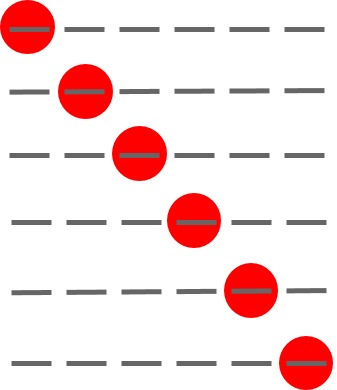 ✓ Useful for providing insights into choices creators face.
X  Orders choices in a prescriptive manner.
X  Only captures a small subset of OER and does not suite other OER types.
Challenges and Pedagogical Implications
“Cost factor” is not relevant to discrete resources.

The “File Format” factor for videos is vague on what is a more/less editable format.
“Most open” resources require learners to self-assess their progress, thereby limiting possible assessment mechanisms to multiple choice, true/false, or matching.
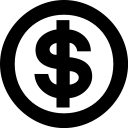 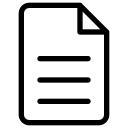 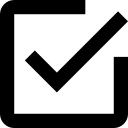